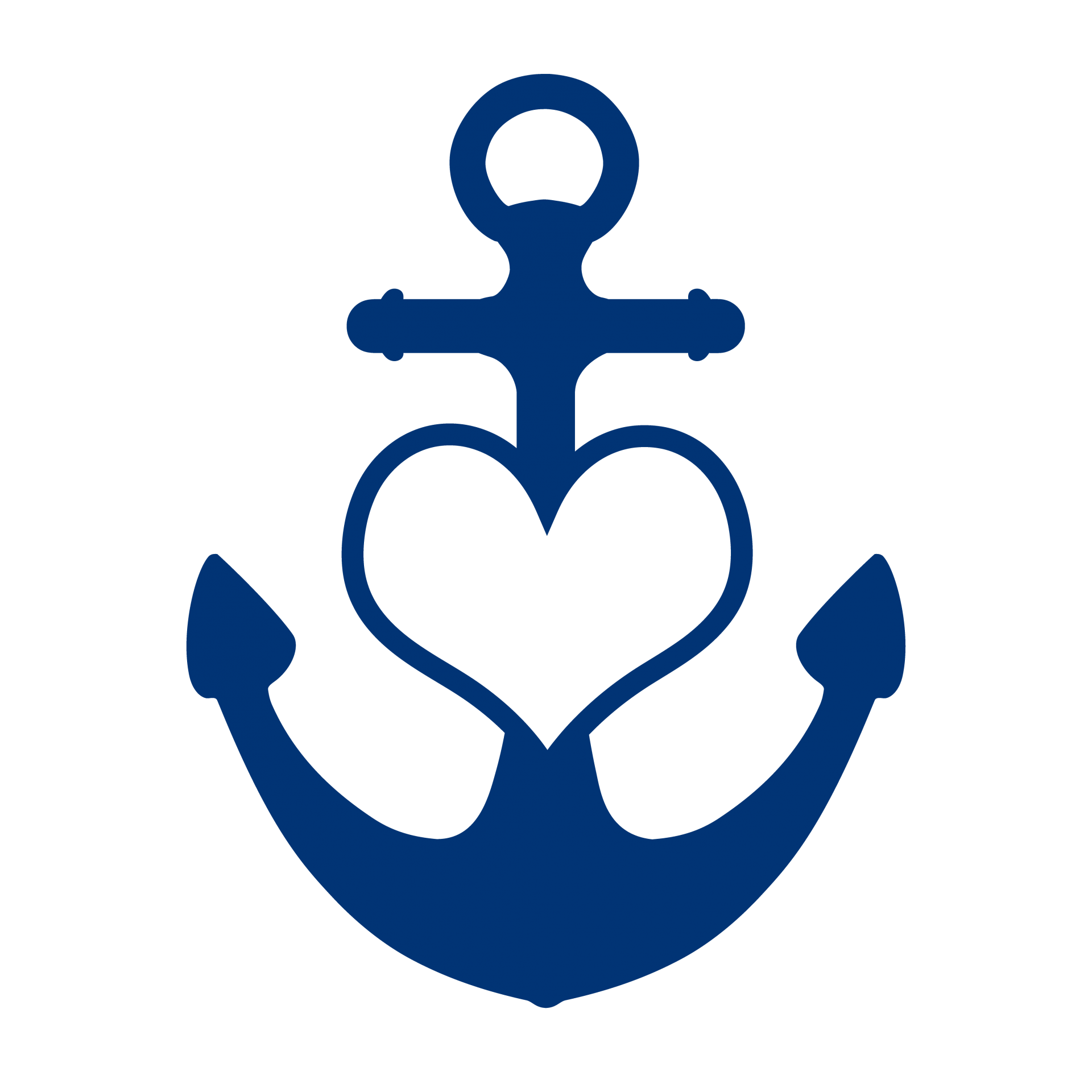 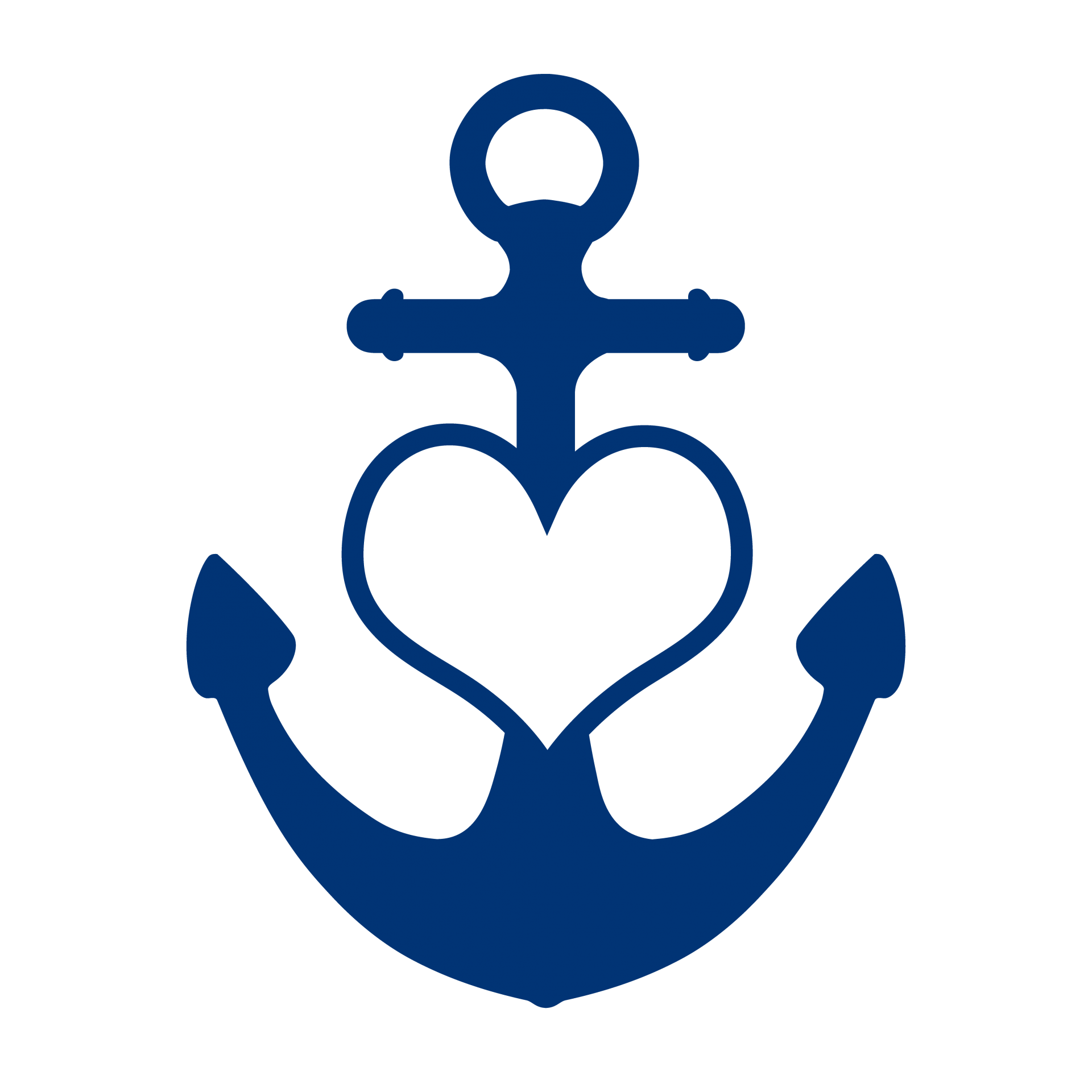 Hope Christian School
Parent Registration Handbook
Updated 2023
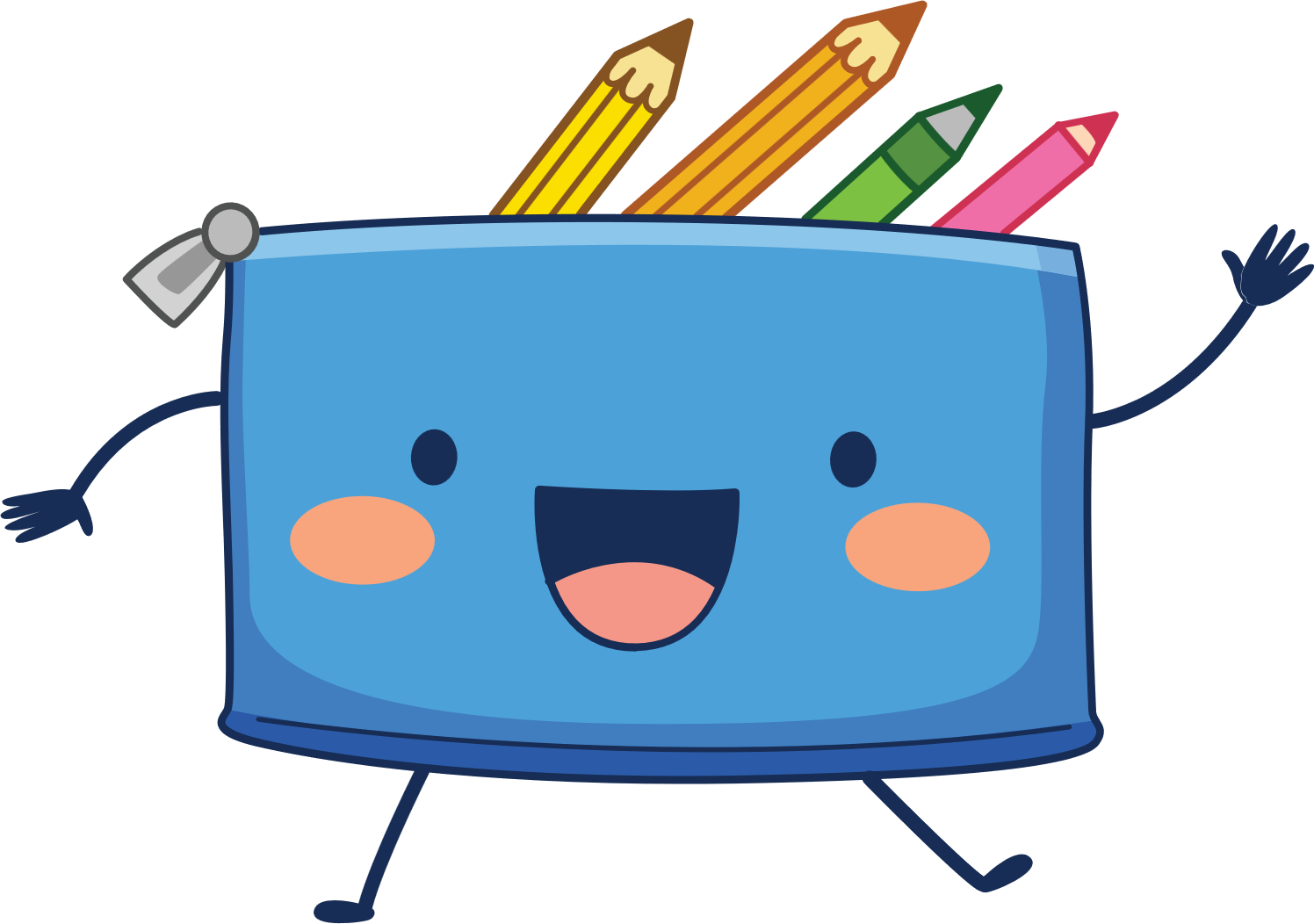 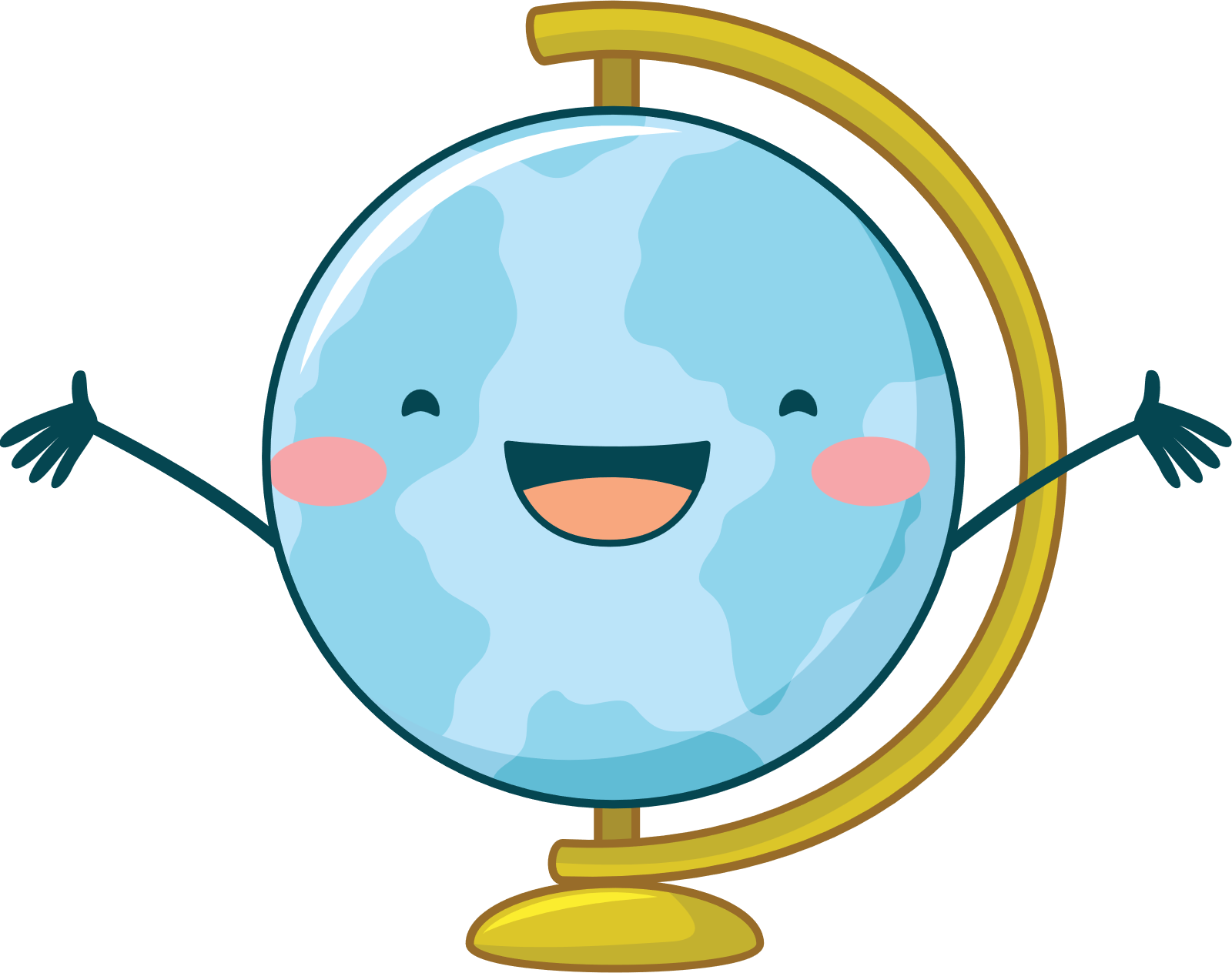 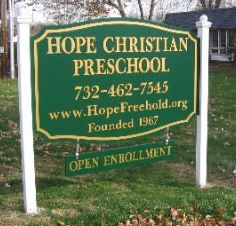 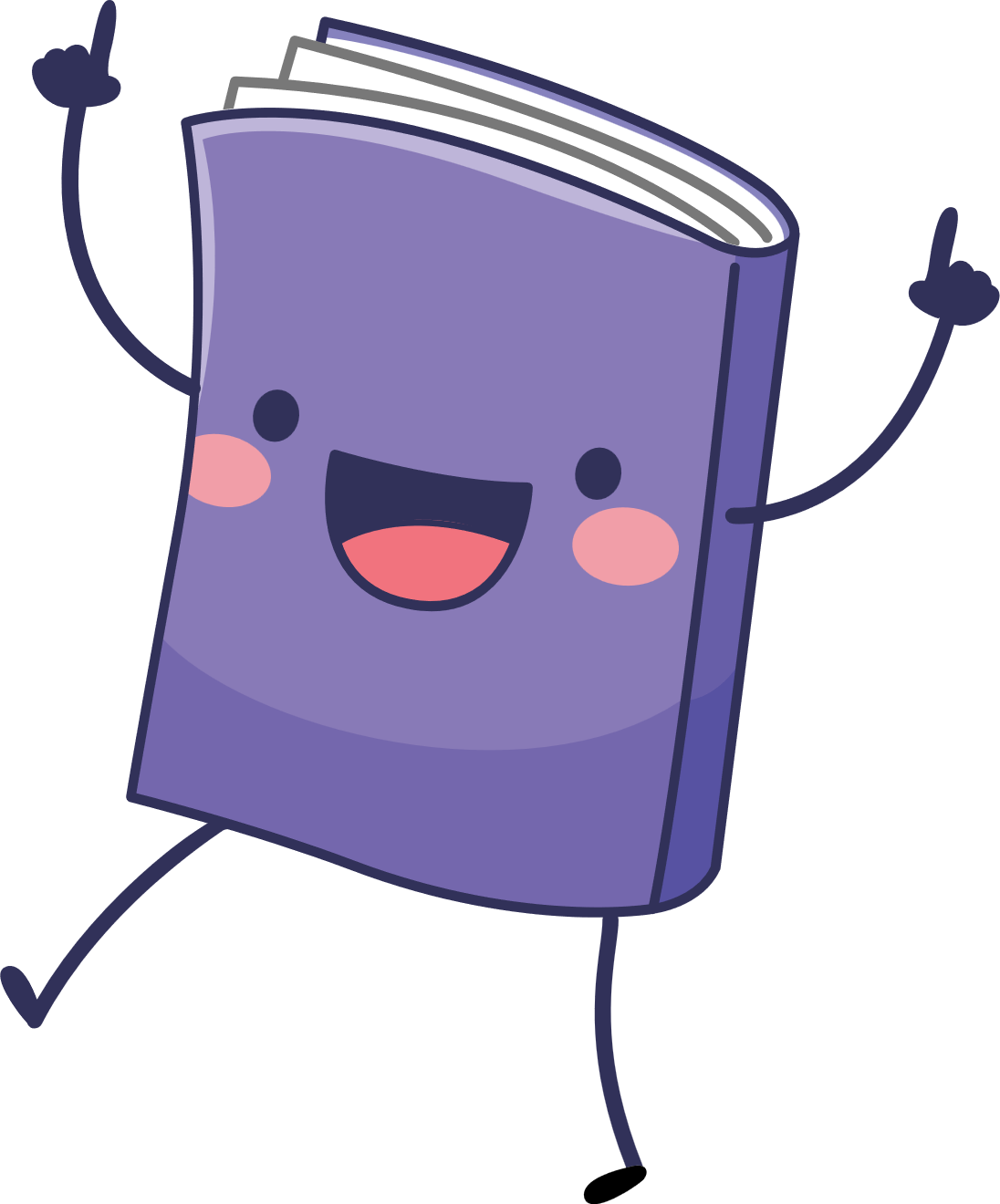 www.hopechristianschoolfreehold.com
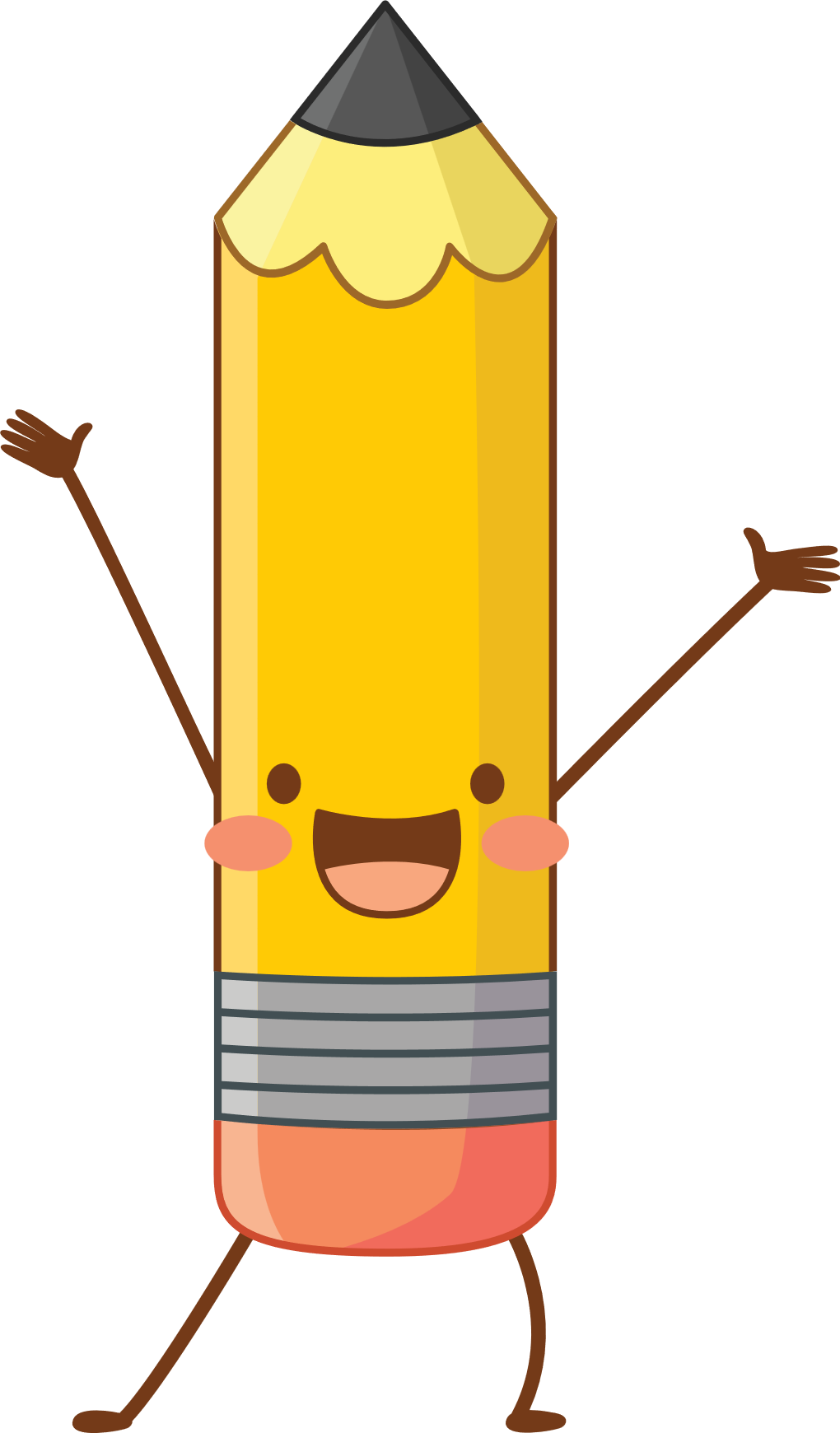 Welcome Parents!
Welcome to Hope Christian School
 We would like to extend a warm welcome to our upcoming Hope Christian School year. We are very excited to have you and your children as part of our Hope Christian School family. The Hope Christian School teachers and staff are committed to providing you with a quality, affordable education in a secure, loving, Christian environment.  
 We have compiled this handbook with important information to help with a smooth transition into the school year. The registration packet and parent acknowledgement sign off page are located at the end of this packet.  Just tear out the last 5 pages and return to school with all the items listed on the checklist page. Please read carefully and call the office if you have any questions. 
 As always, we look forward to working together so that your children can have the best Early Childhood Educational opportunities that they deserve!
Registration for in-house families begins on January 16th, for Mommy & Me on January 22nd and  registration opens to the public on January 29th.  
All spots are designated on a first come, first serve basis.
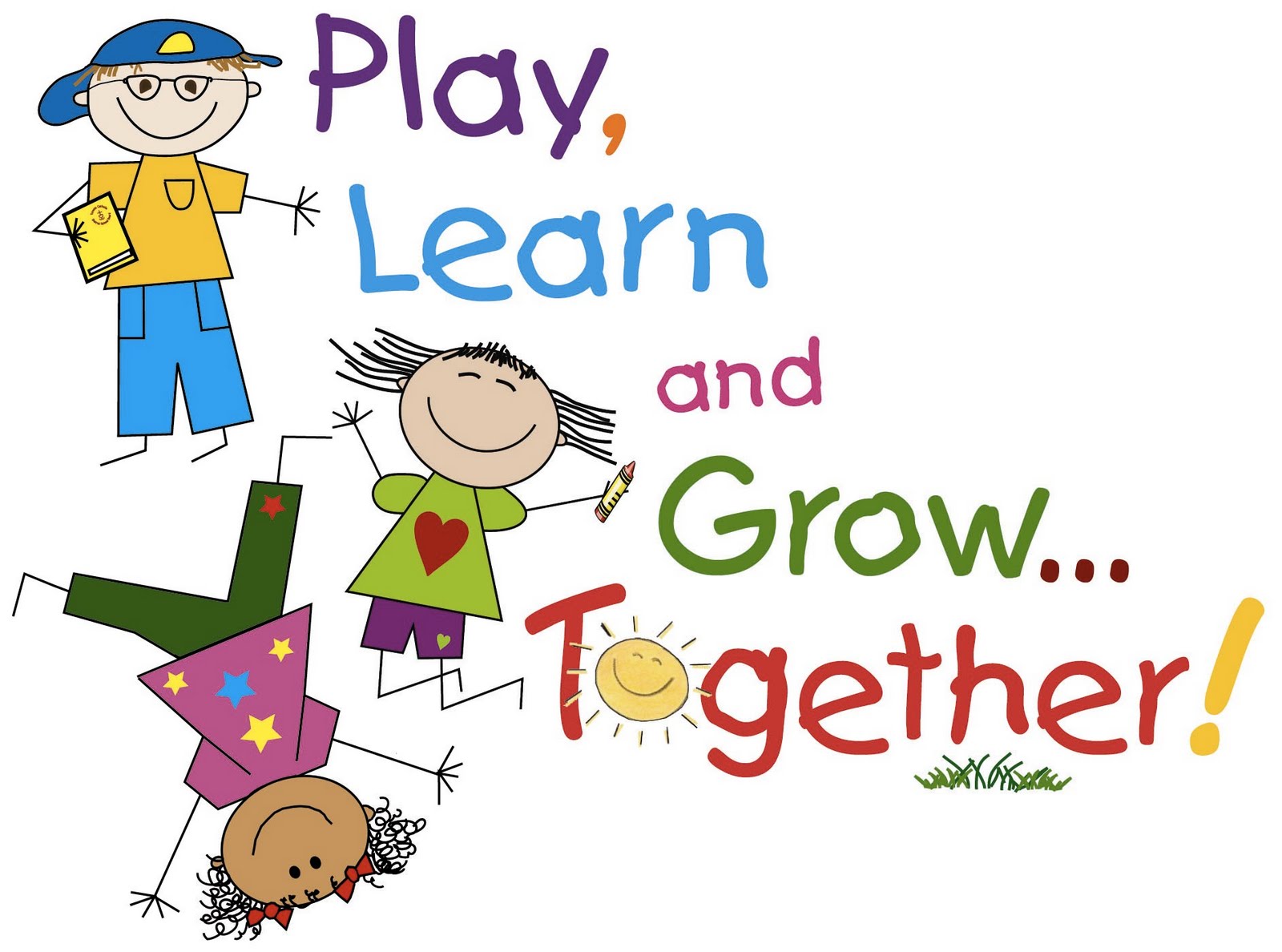 Our Teachers and Staff
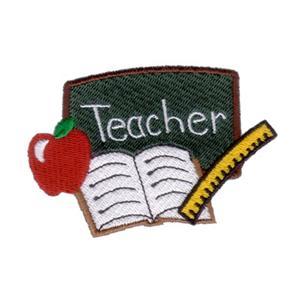 Hope Christian School teachers are both certified and well qualified.  They are dedicated to offering your children an early childhood experience that will not only prepare them academically and socially for future schools but will instill a love of learning that will follow them for life!  All staff take part in several Professional Development classes throughout the year and are CPR & First Aid certified.  
You are welcome to browse our website at www.hopechristianschoolfreehold.com to find out more about our fabulous staff!
NJ State Child/Adult Ratios
Hope Christian School strictly follows child/adult ratios in accordance with NJ State regulations:
Age Staff/Child Ratio: 
Under 18 months                      1:4            
18 months up to 2 ½ years     1:6 
2 ½ years up to 4 years           1:10 
 4 years                                        1:12
 5 years and older                     1:15
Hope Christian School Hours of Operation
Before Care 7:30 a.m.- 8:30 a.m.  
Half Day mornings 9:00 a.m.- 11:30 a.m.
Half Day afternoons 12:30p.m.- 3:00p.m.
Lunch Bunch available to extend half days 11:30 a.m.- 12:30 p.m.
Full Days 9:00 a.m. – 3:00 p.m. 
After Care Hours 3:00p.m. - 5:00 p.m.
Hope Christian School offers age-appropriate classes for children ages 2-6 years old September-June.
Summer Camp runs 9 weeks June-August for children ages 3-11 years
A yearly school calendar will be provided to you prior to the start of the school year.  We recommend parents post the calendar in a visible place and refer to it as needed.  We do our absolute best to stick to the calendar but will inform you in a timely manner if any changes are necessary.     
In the event of inclement weather, Hope Christian School follows the Freehold Township School District regarding Snow Days and Delayed openings.
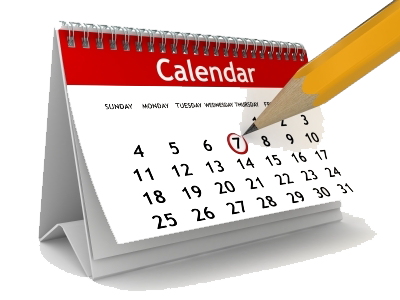 Hope Christian School Classes:
Mommy & Me– A fun-filled class of adult/ child time including themed sessions. Classes include stories, fingerplays, craft, snack, active play, music, movement, parachute, bubbles and MORE! 
Toddler Class : 2 ½ year-old 
Terrific Three’s : 3 years old by October 1st 
Fabulous Four’s : 4 years old by October 1st 
Full Day Certified Kindergarten: 5 years old by October 1st
Summer Fun Camp:  June-August for children ages 3- 11. 
Hope Christian School also offers fun and educational extra-curricula electives as part of our full day program or as an addition to our half day program.  Ask the Director what electives will be offered this upcoming school year.
For many, this is your child’s first formal school experience, and we strive to create an environment that will open a door to a lifetime love of school and learning. We offer age-appropriate curriculums that allow the children to utilize their natural curiosity in a structured, FUN, active, social and Christian setting. Center play, circle time, small group and individual instruction, academics, outdoors, art & crafts, music, and special events are part of our daily routine.
School Policies
The next few pages will review the following Hope Christian School Policies.  Please read the policies and sign the last page of this handbook to confirm that you have read , understand and accept the Hope Christian school polices. 
Discipline
Child Release
Social Media
Expulsion
Parent Notification
Health and Safety 
Illness Policy
Additional polices and procedures
Tuition
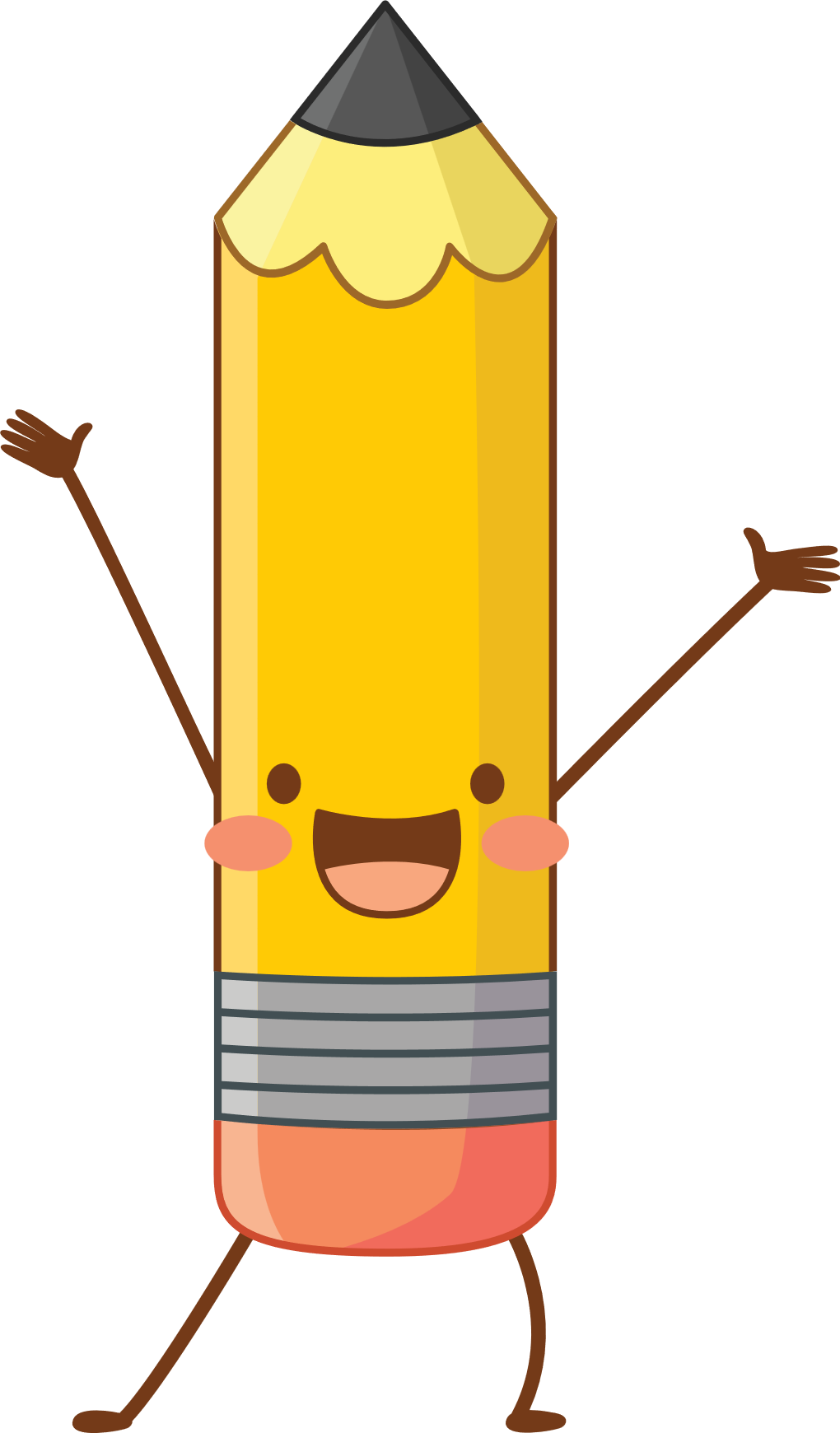 Discipline Policy
Hope Christian School Discipline Policy
Praise and positive reinforcement are effective methods of behavior management of children.  When children receive positive and understanding interactions from adults and others, they develop good self-concepts, problem solving abilities and self-discipline. Based on this belief, we use a positive approach to discipline and practice the following discipline and behavior management techniques:




WE DO:
Communicate to children using positive statements
Communicate with children on their level
Talk with children in a calm manner
Explain unacceptable behavior to children
Give attention to children for positive behavior
Praise and encourage the children
Set appropriate limits for children
Apply rules consistently
Model appropriate behavior
Set up the classroom environment to prevent problems
Provide alternatives and redirect children to an acceptable activity
Give children opportunities to make choices and solve problems
Help children talk out problems and think of solutions
Listen to children and respect the children’s needs and feelings
Use books and discussion to work through common conflicts
 
          WE DO NOT:
Inflict corporal punishment in any manner upon a child
Use any strategy that hurts, shames, or belittles a child
Use any strategy that threatens, intimidates or forces a child
Use food as a form of reward
Use or withhold physical activity as a punishment
Child Release Policy
Hope Christian School Child Release Policy 
 To increase safety for your child, we require that all parents/guardians fill out a child release form.  This policy goes into effect starting on the first day of school for each child and continues throughout the school year. Until our staff members can recognize you and the people who will be picking up your child, a staff member will ask you for picture identification, which will be cross referenced with the information submitted on the form. This is the only way that we can be certain that we are releasing your child to the appropriate individual(s). The staff will not release a child to anyone not listed on this release consent form, which is located at the end of this packet.  Any changes to this list must be made in writing and submitted to the office. Your child will not be released to anyone not listed on your release form without written permission. A note may be sent in with your child on the day that a new individual will be picking them up. Please advise anyone picking up your child of this policy and our photo identification requirement. 
*****Please remember to include yourself in the list of individuals when you complete this form***** 
Children will only be released to persons of the legal age of 18 years or older.
If the person picking up any child appears to be impaired to the extent that it would place the child at risk of being in danger, the Center will not release the child and will attempt to contact an alternate authorized person.
Social Media Policy
Hope Christian School aims to ensure that our school, students, educators and families are not compromised in any form of social networking or related website.  However, we acknowledge the importance that social media can play in maintaining communication and engaging with our HCS families whether through Face Book, DOJO, or our HCS website. These methods may be  used as an additional and practical means of communication between our school and the families we service.  Conditions are put in place to ensure the privacy, dignity and rights of the preschool, students, staff and families.
HCS Facebook page will maintain the highest possible privacy settings and accept only recognizable friends and families as friends on their page.
All users (people accessing our page) interacting with the Hope Christian School Facebook page, must do so by using a Facebook account that clearly identifies them by their real name.  No unidentified users will be permitted access to our Facebook page.
No children’s names or identifying factors will appear on our Facebook page.
No staff member may post images of the children enrolled in our school on their personal social media.
Staff is prohibited from engaging in discussions directly regarding HCS on social media.
Parents may only post images of their own children on social media without express permission.
Please be aware that although HCS will provide all safeguards possible, complete privacy can never be guaranteed when using social media.
There will be a space on the registration portion of this packet to give permission for your child’s photos to be used in classroom projects, to be hung around the school, in school videos and slideshow productions, Parent apps, face book and website photos.
Expulsion Policy
Unfortunately, there are sometimes reasons we have to expel a child from our program either on a short term or permanent basis. We want you to know that we will do everything possible to work with the family of the child(ren) to prevent this policy from being enforced. 


The following are reasons we may have to expel or suspend a child from this center:   Immediate Causes for Expulsion: 
The child is at risk of causing serious injury to other children or him/herself.
 Parent threatens physical or intimidating actions towards staff members. 
 Parents exhibits verbal abuse to staff in front of enrolled children. 
Parental Actions for Child’s Expulsion: 
 Failure to pay/habitual lateness in payments. 
 Failure to complete required forms including the child’s immunization records. 
 Habitual tardiness when picking up your child. 
Verbal abuse to staff.
 Child’s Actions for Expulsion: 
 Failure of child to adjust after a reasonable amount of time.
  Uncontrollable tantrums/angry outbursts.
  Ongoing physical or verbal abuse to staff or other children. 
 Excessive biting. 
Prior to expulsion, a parent will be called, and correspondence will be sent home indicating what the problem is, and every effort will be made by both the center and the parent to correct the problem. If, after one or two weeks, depending on the risk to other children’s welfare or safety, behavior does not improve, and the center finds that they can no longer accommodate the child, the parent will be asked to remove him/her. The parent will be given a minimum of one week’s notice to find another center to provide care for this child.
Policy on Methods of Parental Notification
Hope Christian School believes that communication between home and school is vital to a successful Early Childhood Program.  To ensure effective communication between our staff and parents we offer the following ways:
We have an open-door policy- Stop by any time
Keep the lines of communication open- always share your concerns.
We frequently communicate through email, class apps, phone and social media.  Please make sure that we have a current email, phone number on file and join our social media venues. 
Staff must cc. the Director on any communication that comes from parents. 
School address- 211 Elton-Adelphia Road, Freehold, NJ 07728
School phone number- (732) 462-7545    Fax: (732) 462-9320
Website: www.hopechristianschoolfreehold.com
Health and Safety
At Hope Christian School, the Health and Safety of your children is our number 1 priority.
 ENVIRONMENTAL:   HCS has recently (2020) upgraded our HVAC ventilation system in every classroom with brand new, modern systems as well as installing Air Oasis UV Air Filtration systems in each class to help alleviate the spread of germs and viruses. Our school utilizes a disinfectant virucide fogger unit to clean multi-use areas as well as each classrooms as needed.  The building is thoroughly cleaned each evening by our cleaning staff and our teaching staff continues to clean and disinfect their class areas as needed throughout the day.
WELLNESS:  Immunization records are required for enrollment and are kept current by our HCS Health Officer.  NJ State Law requires any child enrolled in a childcare center to have proper documentation of immunizations and an annual flu shot on file at the center.  These records are audited annually by the Freehold Health Department.
MEDICATION ADMINISTRATION:  Whenever possible, it is best that medication be given at home.  If your child is receiving medication for an illness, the child should remain home to receive the medication until illness is over.  HCS does not administer over the counter medications such as cough suppressants, decongestants, fever reducers, pain relievers, etc.  If your child has a chronic health condition requiring medication, please discuss this with our Health Officer and Director.  Any medications that are kept in the school must be in the original labeled boxes, kept in the office and accompanied by a formal Medication Administration form signed by a physician and including the child’s name, medication, procedures, doses, instructions and a picture of the child on the outside.
ALLERGIES:  Please be sure that HCS is aware of any allergies or food restrictions that you child may have.  If your child requires an EpiPen, please follow all procedures mentioned above.
ACCIDENTS:  In cases of minor injury or accident, staff shall administer basic first aid.  The injury will be assessed, most injuries will require a band-aid and some consoling.  In the event of a more serious injury or any injury involving the head, the parent will be notified immediately by phone.  An accident report will be completed for all injuries and accidents. The accident report will be shared with parent at pick up for signature and the report will be kept in a binder in the main office. 
FIRE SAFETY:  During the school year, we conduct fire drills monthly and train the children for a lock down event by use of a fun , non-frightening game.
Illness Policy
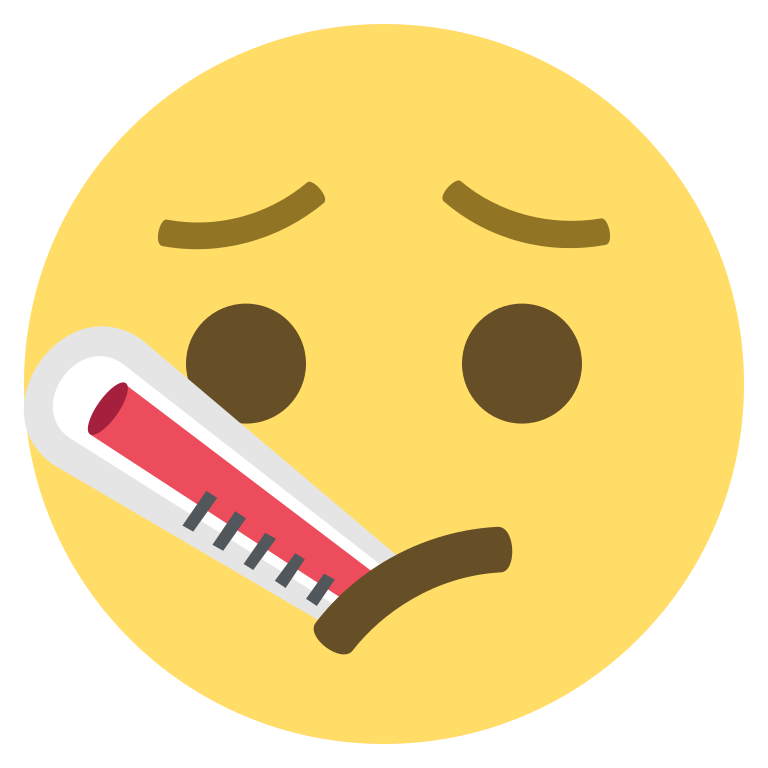 Hope Christian School serves well children and shall not permit a child who has any of the illnesses or symptoms listed below to be admitted to the school or to stay in school shall the illness begin after arrival.
We will strictly enforce this policy for the well-being of all the children and staff at Hope Christian School.
 
The symptoms and illnesses shall include, but not be limited to, any of the following:
Fever over 100 degrees
Two or more episodes of diarrhea
Severe pain or discomfort
Vomiting
Red eyes with discharge
Lethargy that is more than expected tiredness
Unexplained skin rash or skin lesions
Infected, untreated skin patches
Difficulty breathing or severe coughing
Mouth sores
If a child who has been admitted to the school manifests any of the above illnesses or symptoms, he or she will be removed from class and parent/guardian will be called for immediate pickup.
The child must be symptom free for 24 hours before returning to school and in some cases, may require a doctor’s note upon return.
MORE HOPE CHRISTIAN SCHOOL POLICIES AND PROCEDURES Screen Time Policy
The use of a television, computers, and other video equipment shall be limited to educational and instructional use, shall be age and developmentally appropriate, and shall not be used as a substitute for planned activities or for passive viewing. Total media time should never exceed one hour a month.
It is our philosophy that children receive plenty of screen time outside of school and that in class technology should not replace activities that are important for children’s development like creative play, real life exploration, physical activity, conversation and social interactions.
Television, computers, and other video equipment are prohibited for children under the age of two. 
                                                                             Nut Free Policy
The School/Building strives to be a “nut free” environment. Please check the ingredients on all snacks carefully and do not send in any snacks/food that may contain traces of peanuts or tree nuts
                                                                           Bathroom Policy
 The children in our Toddler (2’s) class do not need to be potty- trained and the staff will assist you with the potty-training process.  3-year-old classes and above must be completely potty-trained. 
Birthdays and Celebrations
Hope Christian School loves to celebrate holidays and your children’s birthdays.  Please speak with your child’s teacher about supplying treats for these events. (see nut free policy)
Teacher Requests
While we do our best to honor specific teacher requests, please keep in mind that it may not always be possible
Hope Christian School 2024-2025 Tuition Policy
The Annual payments are broken into ten increments – you pay the first increment with this application. The next payment is due on or before September 15th and each of the nine remaining increments are due on the 15th of each month and considered late after the 15th. Nine remaining payments begin in September thru May.
Tuition payments must be kept current. Failure to do this could jeopardize the child’s continued enrollment and/or acceptance of future applications.
No remission of the charge is made in case of enforced or voluntary withdrawal.  
 There is an annual registration fee of $40 per family.
10 % second child discount (on lesser amount)
Registration fee is non-refundable, and 1st increment is not refundable after June 1st.

Our preferred method of tuition payment is using our  Auto-Deduct method. Under this program, you allow tuition to be automatically withdrawn  from your account each month. This is done by providing us with the voided check and permission signature found on the Acknowledgment Page at the end of this packet.  
We also accept checks and cash.  We do not accept credit cards. Please make ALL checks payable to HOPE CHRISTIAN SCHOOL and please put child’s name and session on the check. Please return all items enclosed with this application.                                      There will be a $20 fee charged for all returned checks.
Before and After Care are an additional charge of either $9.00 an hour or a Flat Fee of $200.
New Jersey Office of Licensing requires all Early Childhood Centers to provide all families with this INFORMATION TO PARENTS form for your info.
Under provisions of the Manual of Requirements for Child Care Centers (N.J.A.C. 3A:52), every licensed childcare center in New Jersey must provide to parents of enrolled children written information on parent visitation rights, State licensing requirements, child abuse/neglect reporting requirements and other childcare matters. The center must comply with this requirement by reproducing and distributing to parents and staff this written statement, prepared by the Office of Licensing, Child Care & Youth Residential Licensing, in the Department of Children and Families. In keeping with this requirement, the center must secure every parent and staff member’s signature attesting to his/her receipt of the information. Our center is required by the State Child Care Center Licensing law to be licensed by the Office of Licensing (OOL), Child Care & Youth Residential Licensing, in the Department of Children and Families (DCF). A copy of our current license must be posted in a prominent location at our center. Look for it when you’re in the center. To be licensed, our center must comply with the Manual of Requirements for Child Care Centers (the official licensing regulations). The regulations cover such areas as: physical environment/life-safety; staff qualifications, supervision, and staff/child ratios; program activities and equipment; health, food and nutrition; rest and sleep requirements; parent/community participation; administrative and record keeping requirements; and others. Our center must have on the premises a copy of the Manual of Requirements for Child Care Centers and make it available to interested parents for review. If you would like to review our copy, just ask any staff member. Parents may view a copy of the Manual of Requirements on the DCF website at http://www.nj.gov/dcf/providers/licensing/laws/CCCmanual.pdf or obtain a copy by sending a check or money order for $5 made payable to the “Treasurer, State of New Jersey”, and mailing it to: NJDCF, Office of Licensing, Publication Fees, PO Box 657, Trenton, NJ 08646-0657. We encourage parents to discuss with us any questions or concerns about the policies and program of the center or the meaning, application or alleged violations of the Manual of Requirements for Child Care Centers. We will be happy to arrange a convenient opportunity for you to review and discuss these matters with us. If you suspect our center may be in violation of licensing requirements, you are entitled to report them to the Office of Licensing toll free at 1 (877) 667-9845. Of course, we would appreciate your bringing these concerns to our attention, too. Our center must have a policy concerning the release of children to parents or people authorized by parents to be responsible for the child. Please discuss with us your plans for your child’s departure from the center. Our center must have a policy about administering medicine and health care procedures and the management of communicable diseases. Please talk to us about these policies so we can work together to keep our children healthy. Our center must have a policy concerning the expulsion of children from enrollment at the center. Please review this policy so we can work together to keep your child in our center. Parents are entitled to review the center’s copy of the OOL’s Inspection/Violation Reports on the center, which are available soon after every State licensing inspection of our center. If there is a licensing complaint OOL/Information , you are also entitled to review the OOL’s Complaint Investigation Summary Report, as well as any letters of enforcement or other actions taken against the center during the current licensing period. Let us know if you wish to review them and we will make them available for your review or you can view them online at https://childcareexplorer.njccis.com/portal/. Our center must cooperate with all DCF inspections/investigations. DCF staff may interview both staff members and children. Our center must post its written statement of philosophy on child discipline in a prominent location and make a copy of it available to parents upon request. We encourage you to review it and to discuss with us any questions you may have about it. Our center must post a listing or diagram of those rooms and areas approved by the OOL for the children’s use. Please talk to us if you have any questions about the center’s space. Our center must offer parents of enrolled children ample opportunity to assist the center in complying with licensing requirements; and to participate in and observe the activities of the center. Parents wishing to participate in the activities or operations of the center should discuss their interest with the center director, who can advise them of what opportunities are available. Parents of enrolled children may visit our center at any time without having to secure prior approval from the director or any staff member. Please feel free to do so when you can. We welcome visits from our parents.   Our center is required to provide reasonable accommodations for children and/or parents with disabilities  Our center must inform parents in advance of every field trip, outing, or special event away from the center, and must obtain prior written consent from parents before taking a child on each such trip. Our center is required to provide reasonable accommodations for children and/or parents with disabilities and to comply with the New Jersey Law Against Discrimination (LAD), P.L. 1945, c. 169 (N.J.S.A. 10:5-1 et seq.), and the Americans with Disabilities Act (ADA), P.L. 101-336 (42 U.S.C. 12101 et seq.). Anyone who believes the center is not in compliance with these laws may contact the Division on Civil Rights in the New Jersey Department of Law and Public Safety for information about filing an LAD claim at (609) 292-4605 (TTY users may dial 711 to reach the New Jersey Relay Operator and ask for (609) 292-7701) or may contact the United States Department of Justice for information about filing an ADA claim at (800) 514-0301 (voice) or (800) 514-0383 (TTY). Our center is required, at least annually, to review the Consumer Product Safety Commission (CPSC), unsafe children’s products list, ensure that items on the list are not at the center, and make the list accessible to staff and parents and/or provide parents with the CPSC website at https://www.cpsc.gov/Recalls. Internet access may be available at your local library. For more information call the CPSC at (800) 638-2772. Anyone who has reasonable cause to believe that an enrolled child has been or is being subjected to any form of hitting, corporal punishment, abusive language, ridicule, harsh, humiliating or frightening treatment, or any other kind of child abuse, neglect, or exploitation by any adult, whether working at the center or not, is required by State law to report the concern immediately to the State Central Registry Hotline, toll free at (877) NJ ABUSE/(877) 652-2873. Such reports may be made anonymously. Parents may secure information about child abuse and neglect by contacting: DCF, Office of Communications and Legislation at (609) 292- 0422 or go to www.state.nj.us/dcf/. May 2019
Registration Check List
Completed registration forms
$40 registration fee
1st tuition increment (non-refundable after June 1st)
Immunization records  (not needed if currently enrolled)
Copy of Birth Certificate (not needed if currently enrolled)
Signed and completed policy acknowledgement page
 Voided Check if auto-deduct is selected
Emergency card

THANK YOU!!
2022024-2025 HCS Application
Interested in Before Care:    Y         N   Time Needed:______________        After Care:         Y        N    Time Needed:_______________
Do you currently have a child enrolled in our school ?    Y          N

Child’s Name  Last_____________________________     Middle_________________________     First ___________________________________    M      F
Date of Birth________________________________          Age as of October 1st_____________________________________
Address __________________________________________________   City ______________________________   Zip_________________________
Email_____________________________________________________   Phone____________________________  Cell____________________________
Name of school district child will be attending after preschool________________________________________________________
Any physical handicaps or disabilities? ________________________________________________________________________________________
Any physical or medical concerns ? ___________________________________________________________________________________________
Any Allergies?___________________________________________________  Medications? _______________________________________________
Explanation________________________________________________________________________________________________________________

Please note:  It is your responsibility to notify the office of any changes in this application information as soon as possible.
Family Record:
Name of child’s father:___________________________________________
Name of child’s mother:___________________________________________
Living with both parents:_________________________________________
Name of person who will be making payments if different than parents:____________________________________________

Father’s Occupation:___________________________________________________________
Employer:______________________________________________________________________   Phone #_________________________________
Address:_________________________________________________________________________

Mother’s Occupation: __________________________________________________________
Employer:_______________________________________________________________________  Phone # ________________________________
Address:________________________________________________________________________
Siblings:
Names and Ages: _______________________________________________________________________________________________________
__________________________________________________________________________________________________________________________
Church Affiliation: ________________________________________________________________________
Child’s Doctor: ___________________________________________________    Phone: __________________________________
In choosing Hope Christian School, what aspects appealed to you most? _______________________________________________________________________________________________________________________
_______________________________________________________________________________________________________________________
Do you have any volunteer time or talents that you would be willing to share with the school? _____________________________________________________________________________________________________________________________
Please indicate 1st and 2nd choice of classes, (your first choice may not be available.)
Check here if you are interested in our Mommy and Me Program which begins the first week of October and runs for a 10-week session  _________________
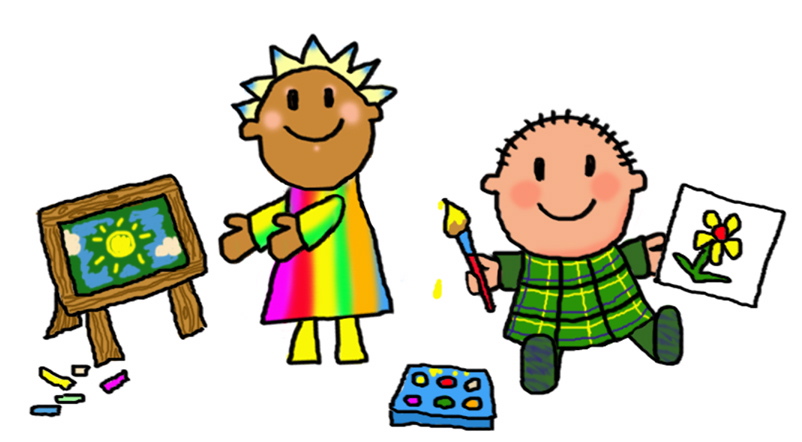 Classes are based on popular demand needed, not all choices may be available every year.
Emergency Card- Teacher_____________ Year _______________
Child’s Name_________________________________________         DOB___________________________           M or F
Parent/Guardians________________________________________________________________
Address_________________________________________________________________________
Mother’s Phone Number_______________________________________________________________
Father’s Phone Number_______________________________________________________________
Emergency Contact  ______________________________ Phone____________________________ Relationship______________________
Emergency Contact  ______________________________ Phone____________________________ Relationship______________________
Emergency Contact  ______________________________ Phone____________________________ Relationship______________________
Doctor’s Name and phone number____________________________________________________________________
Allergies or Medical Conditions_______________________________________________________________________ 
Medications ___________________________________________________________________________________________
In case of accident or serious illness, I request the school to contact me.  If the school is unable to reach me, I hereby authorize the school to call the physician indicated on this sheet and to follow his/her instructions.  If it is impossible to contact the physician, the school may make whatever arrangements necessary. 
     
Signature _________________________________________   Date ___________________________________________________
PLEASE SUBMIT THIS PAGE ALONG WITH YOUR REGISTRATION PAPERS:
This will acknowledge that I have received, read, and understand the Hope Christian School Policies and procedures listed in this handbook.  
Date:_______________________________________________

Parent Name_______________________________________________  Signature______________________________________________

I authorize the following people to pick up my child from school:                                Relationship of person
Pick-up person #1.______________________________________________________    ___________________________________________
Pick-up person #2.______________________________________________________   ____________________________________________
Pick-up person #3.______________________________________________________   ____________________________________________
Pick-up person #4.______________________________________________________   ____________________________________________

I will be taking advantage of Hope Christian School’s preferred method of payment which is automatic deduction.  Below is my signature authorizing monthly deduction and a voided check attached to the back of this page.

I authorize the tuition amount of ________________________________  to be deducted on the 15th of each month beginning with a September payment and ending with a May payment.
Signature:_________________________________________________   Date:_______________________________________________

___________ I give my permission for Hope Christian School to use my child's photographs and images for use in and around the school, in the end of the year Memory DVD, on our website and on HCS private Facebook page.  I understand that personal identifying factors such names will not be used.
 
______________ I do not give permission for Hope Christian School to use my child's photographs and images.  I understand that my child may be removed from any situation or event in which photographs are being taken for the above-mentioned purposes.